ΘΕΣΜΙΚΟ ΠΛΑΙΣΙΟ 
ΑΓΟΡΑΣ

 ΤΙΜΟΚΑΤΑΛΟΓΟΙ ΚΑΤΑΣΤΗΜΑΤΩΝ ΕΣΤΙΑΣΗΣ
Κανόνες Δ.Ι.Ε.Π.Π.Υ.
Υπουργική Απόφαση 91354/2017 (Β΄2983)
«Κωδικοποίηση Κανόνων Διακίνησης και Εμπορίας Προϊόντων και Παροχής Υπηρεσιών»
Κανόνες Δ.Ι.Ε.Π.Π.Υ., 
Τιμοκατάλογοι επιχειρήσεων εστίασης
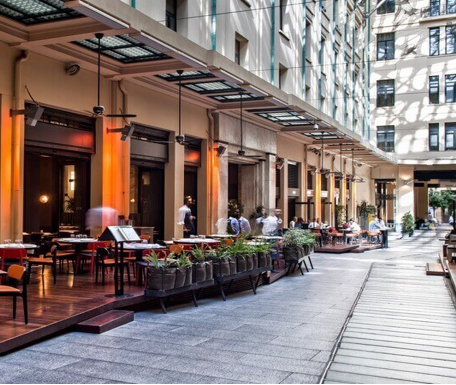 Κανόνες Δ.Ι.Ε.Π.Π.Υ., 
Τιμοκατάλογοι επιχειρήσεων εστίασης
Άρθρο 70
Τήρηση τιμοκαταλόγων

Άρθρο 71
Ενδείξεις τιμοκαταλόγων
Κανόνες Δ.Ι.Ε.Π.Π.Υ.
Τιμοκατάλογοι επιχειρήσεων εστίασης 
(αρ. 70, 71)
ΥΠΟΧΡΕΩΣΕΙΣ ΚΑΤΑΣΤΗΜΑΤΩΝ
- Ανάρτηση τιμοκατάλογο στην είσοδο του κατ/τος σε εμφανές σημείο.
- Ύπαρξη ικανού αριθμού καταλόγων.
- Υποχρεωτική σύνταξη στην ελληνική γλώσσα και προαιρετικά σε ακόμα μία ή περισσότερες ξένες γλώσσες
 - Εξασφάλιση πληροφόρησης ατόμων με αναπηρία (Α.με.Α.)
 - Τιμές σε όλα τα είδη συμπεριλαμβανομένου του ΦΠΑ.
- Ενδείξεις : «Κατεψυγμένο», «Προμαγειρευμένο», «Προτηγανισμένο», «Προϊόν Π.Ο.Π.»,«προϊόν Π.Γ.Ε.», αποκλειστικά και μόνο για τα προϊόντα που ανήκουν επισήμως σε αυτές τις κατηγορίες. 
 - Προσυσκευασμένα ποτά: ετικέτα και ο όγκος περιεχομένου  σε ml.
Κανόνες Δ.Ι.Ε.Π.Π.Υ. 
Τιμοκατάλογοι επιχειρήσεων εστίασης
ΧΡΗΣΗ ΕΦΑΡΜΟΓΩΝ ΨΗΦΙΑΚΟΥ ΤΙΜΟΚΑΤΑΛΟΓΟΥ 
QR CODE APP
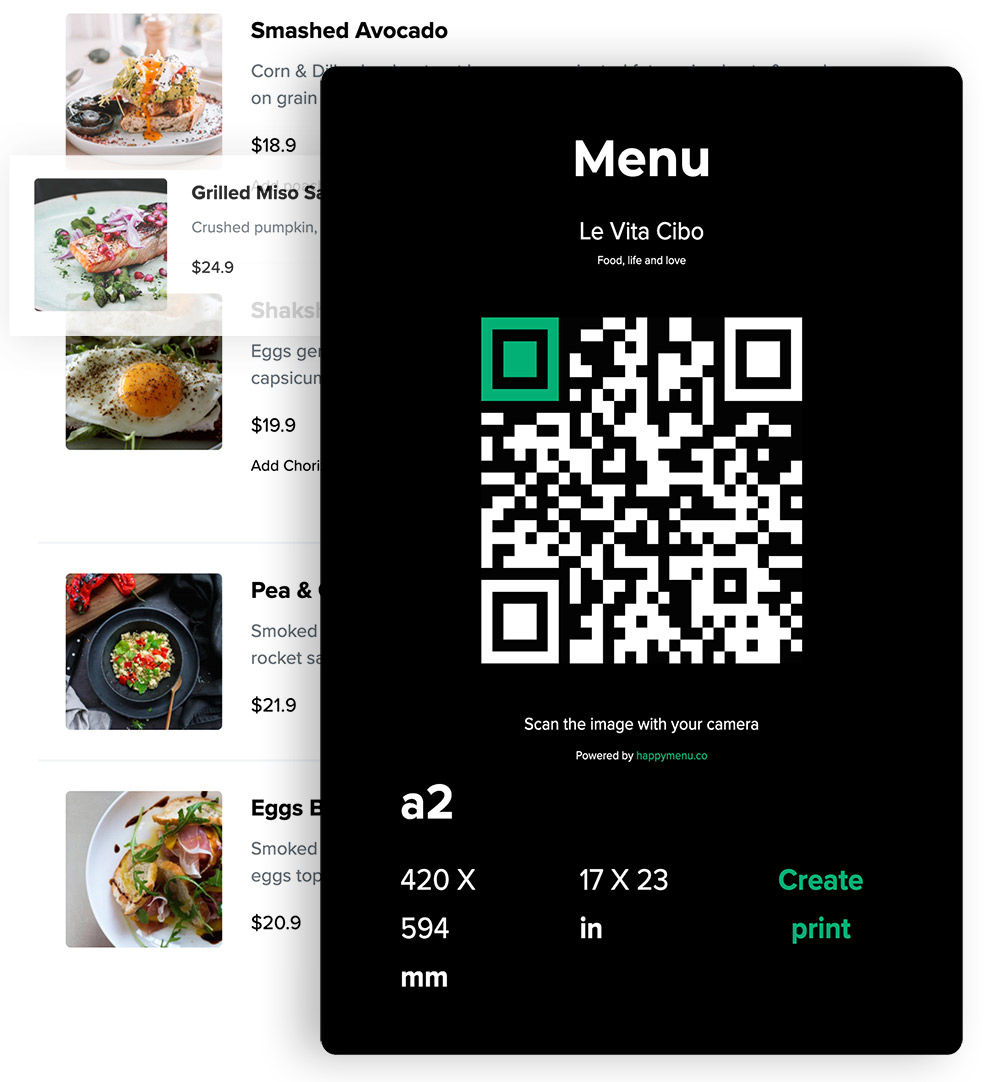 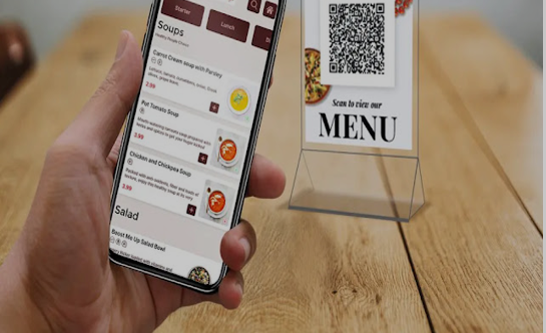 Κανόνες Δ.Ι.Ε.Π.Π.Υ. 
Τιμοκατάλογοι επιχειρήσεων εστίασης
Οι τιμοκατάλογοι σε κάθε μορφή πρέπει:

Να καλύπτουν τις απαιτήσεις του θεσμικού πλαισίου

Να αξιολογούνται ως η αποτύπωση της εμπορικής πρακτικής του κατ/τος.